SKILLS FOR SCHOOL AND BEYOND | READING, LISTENING, AND NOTE TAKING
ACTIVE NOTE TAKING
What do I know about this topic?
What do I want to know about this topic?
How will I find out what I want to know?
Focus on the important details.
© 2022 OVERCOMING OBSTACLES
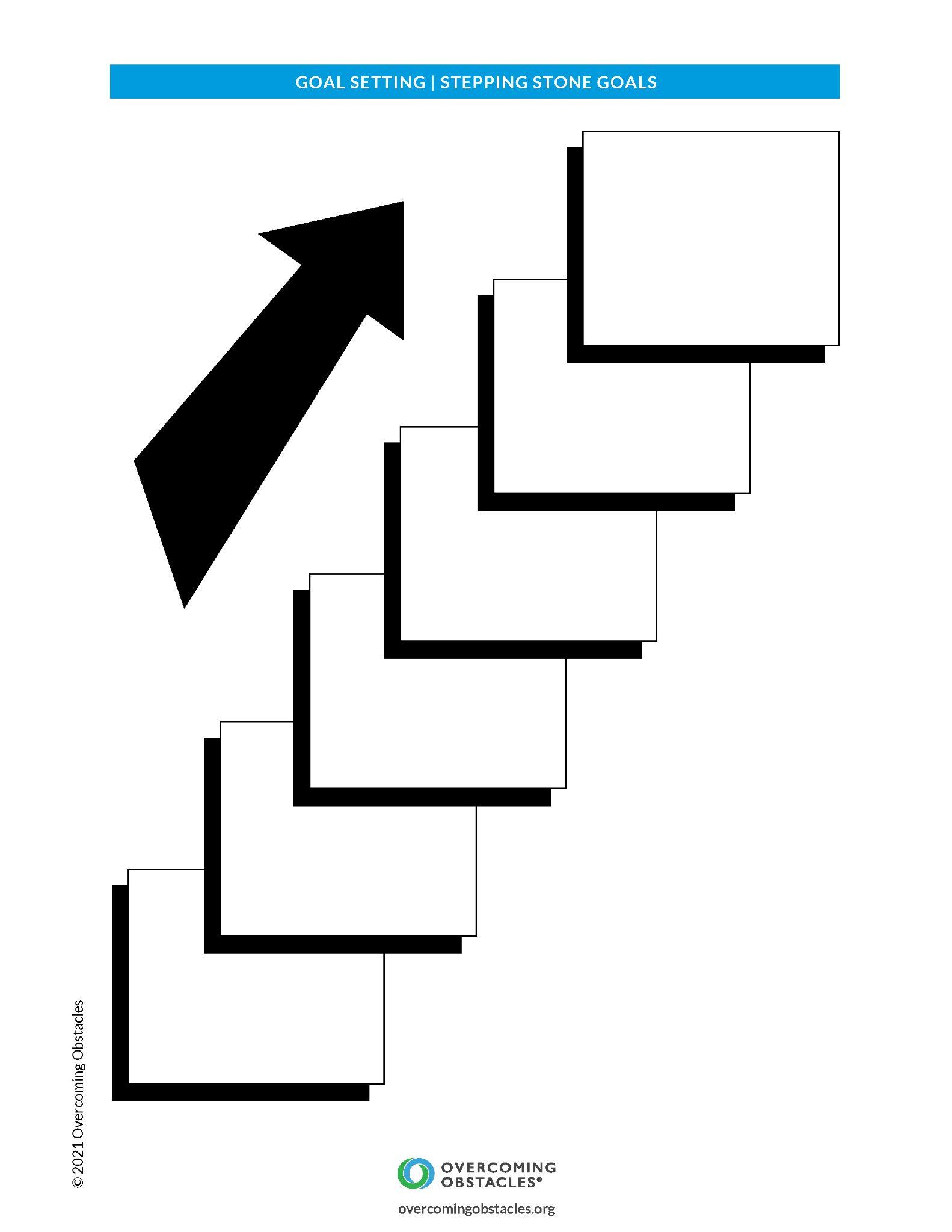